UNIDAD TÉCNICA DE APOYO PRESUPUESTARIO
SENADO DE LA REPÚBLICA DE CHILE
EJECUCIÓN ACUMULADA DE GASTOS PRESUPUESTARIOSAL MES DE SEPTIEMBRE DE 2018PARTIDA 01: MINISTERIO DE BIENES NACIONALES
Valparaíso, noviembre 2018
EJECUCIÓN ACUMULADA DE GASTOS A SEPTIEMBRE DE 2018 PARTIDA 14 MINISTERIO DE BIENES NACIONALES
Principales hallazgos
Para el año 2018 la Partida presenta un presupuesto aprobado de $41.761 millones, de los cuales cerca de un 50% se destina a gastos operacionales (personal y bienes y servicios de consumo), recursos que al octavo mes de 2018 registraron erogaciones del 76,1% y 49,6% respectivamente, ambos calculados sobre el presupuesto vigente. 
La ejecución del Ministerio del mes de SEPTIEMBRE ascendió a $3.728 millones, es decir, un 8,9% respecto de la ley inicial, gasto superior en 2,1 puntos porcentuales respecto a igual mes del año 2017.  Con ello, la ejecución acumulada ascendió a $31.043 millones, equivalente a un 74,3% del presupuesto inicial. Dicha erogación es superior en 11,9 puntos porcentuales al registrado a igual periodo del ejercicio anterior.
En cuanto a los programas, el 55% del presupuesto vigente, se concentra en el Programa Administración de Bienes, que al mes de SEPTIEMBRE alcanzó niveles de ejecución del 75% calculados respecto al presupuesto vigente.  El programa Catastro es el que presentó la mayor erogación con un 77,5%, en contraposición al programa Regularización de la Propiedad Nacional que presentó el menor avance con un 55,8%.
2
EJECUCIÓN ACUMULADA DE GASTOS A SEPTIEMBRE DE 2018 PARTIDA 14 MINISTERIO DE BIENES NACIONALES
Principales hallazgos
Respecto a los aumentos y disminuciones al presupuesto inicial, la Partida presenta al mes de SEPTIEMBRE un aumento consolidado del $669 millones.  Lo que se traduce en incrementos en los subtítulos 23 Prestaciones de seguridad social y 34 servicio de la deuda, por $1.149 millones (bonificación por retiro) y $340 millones respectivamente.  Y una disminución en los subtítulos 21 gastos en personal, por $326 millones y 22 bienes y servicios de consumo, por $811 millones.
El incremento de $340 millones registrado en el servicio de la deuda afectó a todos los Programas: Subsecretaría de Bienes Nacionales ($181 millones); Regularización ($32 millones); Administración de Bienes ($74 millones); y, Catastro ($54 millones), destinados al pago de las obligaciones devengadas al 31 de diciembre de 2017 (deuda flotante), todos con sus respectivos decretos de modificación presupuestaria.
3
EJECUCIÓN ACUMULADA DE GASTOS A SEPTIEMBRE DE 2018 PARTIDA 14 MINISTERIO DE BIENES NACIONALES
en miles de pesos 2018
Fuente: Elaboración propia en base  a Informes de ejecución presupuestaria mensual de DIPRES.
4
COMPORTAMIENTO DE LA EJECUCIÓN ACUMULADA DE GASTOS A SEPTIEMBRE DE 2018 PARTIDA 14 MINISTERIO DE BIENES NACIONALES
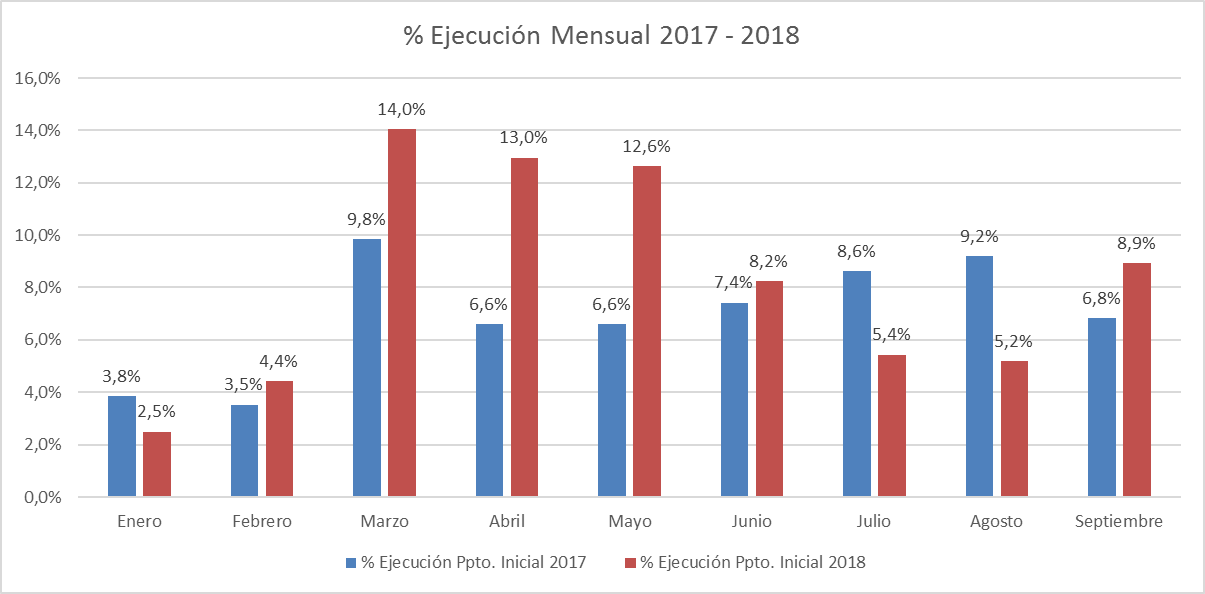 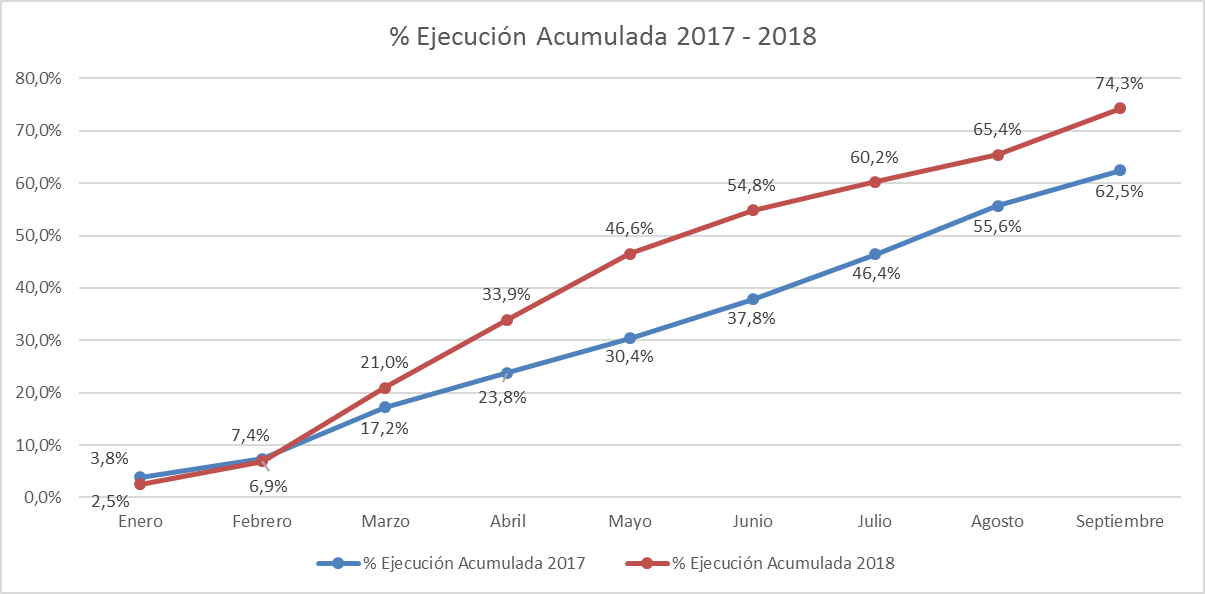 Fuente: Elaboración propia en base  a Informes de ejecución presupuestaria mensual de DIPRES.
5
EJECUCIÓN ACUMULADA DE GASTOS A SEPTIEMBRE DE 2018 PARTIDA 14 RESUMEN POR CAPÍTULOS
en miles de pesos 2018
Fuente: Elaboración propia en base  a Informes de ejecución presupuestaria mensual de DIPRES.
6
EJECUCIÓN ACUMULADA DE GASTOS A SEPTIEMBRE DE 2018 PARTIDA 14. CAPÍTULO 01. PROGRAMA 01: SUBSECRETARÍA DE BIENES NACIONALES
en miles de pesos 2018
Fuente: Elaboración propia en base  a Informes de ejecución presupuestaria mensual de DIPRES.
7
EJECUCIÓN ACUMULADA DE GASTOS A SEPTIEMBRE DE 2018 PARTIDA 14. CAPÍTULO 01. PROGRAMA 03: REGULARIZACIÓN DE LA PROPIEDAD RAÍZ
en miles de pesos 2018
Fuente: Elaboración propia en base  a Informes de ejecución presupuestaria mensual de DIPRES.
8
EJECUCIÓN ACUMULADA DE GASTOS A SEPTIEMBRE DE 2018 PARTIDA 14. CAPÍTULO 01. PROGRAMA 04: ADMINISTRACIÓN DE BIENES
en miles de pesos 2018                                                                                                                     … 1 de 2
Fuente: Elaboración propia en base  a Informes de ejecución presupuestaria mensual de DIPRES.
9
EJECUCIÓN ACUMULADA DE GASTOS A SEPTIEMBRE DE 2018 PARTIDA 14. CAPÍTULO 01. PROGRAMA 04: ADMINISTRACIÓN DE BIENES
en miles de pesos 2018                                                                                                                     … 2 de 2
Fuente: Elaboración propia en base  a Informes de ejecución presupuestaria mensual de DIPRES.
10
EJECUCIÓN ACUMULADA DE GASTOS A SEPTIEMBRE DE 2018 PARTIDA 14. CAPÍTULO 01. PROGRAMA 05: CATASTRO
en miles de pesos 2018
Fuente: Elaboración propia en base  a Informes de ejecución presupuestaria mensual de DIPRES.
11